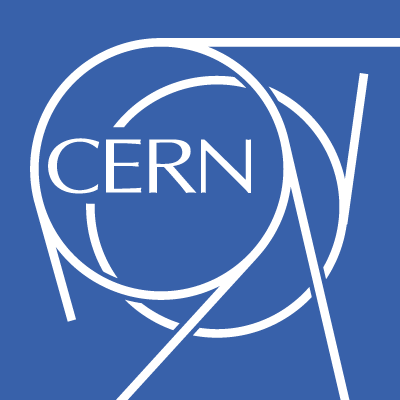 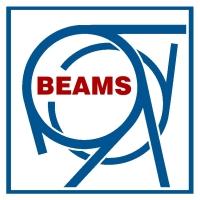 CERN-GSI Mini-workshop on modeling of electron cloud effects
Proposed by O. Boine-Frankenheim, with the main goal to discuss the recent findings from GSI electron cloud studies with the CERN experts
Beginning 2011 seems a good timing, and duration should be one day  we propose to hold it on Monday March 7th, 2011
Could be supported in the framework of EuCARD-AccNet
Possible topics to be covered:
CERN
Code review: ECLOUD, HEADTAIL (G. Rumolo, K. Li)
Review of SPS measurements:
Microwave transmission method and test bench (F. Caspers, S. Federmann)
Pressure and e-cloud measurements with strip monitors: efficiency of mitigation (M. Taborelli) 
E-cloud in the LHC: measurements and simulations (G. Arduini, F. Zimmermann)
GSI:
Expected e-cloud effects in SIS-18/100 (F. Petrov)
E-cloud measurements in SIS using the two button pick-ups (F. Petrov, H. Kollmus)
3D EM PIC code to study the wake field induced by short SIS-100 bunches (< 50 ns) in a pre-formed cloud (student from T. Weiland, TU-Darmstadt)
CERN-GSI
Modeling and understanding of incoherent effects (G. Franchetti, K. Li)
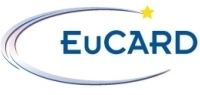 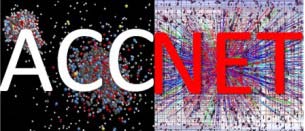